PRAWO KONSTYTUCYJNE
Ćwiczenia 6
Władza sądownicza
a) Pojęcie władzy sądowniczej i wymiary sprawiedliwości
b) System organów wymiaru sprawiedliwości
c) Sąd Najwyższy
d) Udział obywateli w sprawowaniu wymiaru sprawiedliwości
e) Trybunał Stanu i Trybunał Konstytucyjny – skład i kompetencje
WŁADZA SĄDOWNICZA
Art. 10.
„1. Ustrój Rzeczypospolitej Polskiej opiera się na podziale i równowadze władzy ustawodawczej, władzy wykonawczej i władzy sądowniczej.
2. Władzę ustawodawczą sprawują Sejm i Senat, władzę wykonawczą Prezydent Rzeczypospolitej Polskiej i Rada Ministrów, a władzę sądowniczą sądy i trybunały.”
WŁADZA SĄDOWNICZA
Art. 173.
„Sądy i Trybunały są władzą odrębną i niezależną od innych władz.”
WŁADZA SĄDOWNICZA
WŁADZA SĄDOWNICZA
SĄDY
TRYBUNAŁY
WŁADZA SĄDOWNICZA
Wymiar sprawiedliwości – działalność państwa polegająca na wiążącym rozstrzyganiu sporów o prawo, w których przynajmniej jedną ze stron jest jednostka lub inny podmiot podobny.
~ L. Garlicki
Art. 175.
1. Wymiar sprawiedliwości w Rzeczypospolitej Polskiej sprawują Sąd Najwyższy, sądy powszechne, sądy administracyjne oraz sądy wojskowe.


Zasada sądowego wymiaru sprawiedliwości!
WŁADZA SĄDOWNICZA
Pojęcie sądu
Art. 45.
„1. Każdy ma prawo do sprawiedliwego i jawnego rozpatrzenia sprawy bez nieuzasadnionej zwłoki przez właściwy, niezależny, bezstronny i niezawisły sąd.”
STRUKTURA SĄDÓW
Rodzaje sądów:
Sąd Najwyższy
sądy powszechne
sądy administracyjne
sądy wojskowe
Art. 175
„2. Sąd wyjątkowy lub tryb doraźny może być ustanowiony tylko na czas wojny.”
STRUKTURA SĄDÓW
Sądownictwo powszechne
Art. 177
„Sądy powszechne sprawują wymiar sprawiedliwości we wszystkich sprawach z wyjątkiem spraw ustawowo zastrzeżonych dla właściwości innych sądów.”
Domniemanie kompetencji sądów powszechnych
STRUKTURA SĄDÓW
Sądownictwo powszechne
„Zgodnie z art. 177 Konstytucji, „Sądy powszechne sprawują wymiar sprawiedliwości we wszystkich sprawach z wyjątkiem spraw ustawowo zastrzeżonych dla właściwości innych sądów”. Ustrojodawca postanowił w tym przepisie, że to na sądach powszechnych spoczywa zasadniczy ciężar sprawowania wymiaru sprawiedliwości w imieniu Rzeczypospolitej, a ich właściwość jest niejako domniemana, co znaczy, że w braku wyraźnego zastrzeżenia ustawowego to właśnie sądy powszechne właściwe są do rozpatrzenia sprawy. Tym samym (..) konstytucyjna gwarancja prawa do sądu oznacza, że ustawodawcy zwykłemu pozostaje swoboda wyboru właściwej drogi sądowej: przed sądem powszechnym lub administracyjnym, a w braku wskazania, iż w konkretnej sprawie, z którą zainteresowany zwrócił się do sądu powszechnego, kompetentny jest inny sąd - sąd powszechny powinien sprawę rozpoznać merytorycznie. Tak należy rozumieć konsekwencje konstytucyjnego domniemania ustanowionego w art. 177 Konstytucji.”

Postanowienie Trybunału Konstytucyjnego z dnia 14 listopada 2007 r., sygn. akt SK 53/06
STRUKTURA SĄDÓW
Sądownictwo powszechne
Struktura:
sądy rejonowe
sądy okręgowe
sądy apelacyjne
Art. 1 Ustawy – Prawo o ustroju sądów powszechnych
STRUKTURA SĄDÓW
Sądownictwo powszechne
Art. 17. Kodeksu Postępowania Cywilnego

Do właściwości sądów okręgowych należą sprawy: 
(…)
2) o ochronę praw autorskich i pokrewnych, jak również dotyczących wynalazków, wzorów użytkowych, wzorów przemysłowych, znaków towarowych, oznaczeń geograficznych i topografii układów scalonych oraz o ochronę innych praw na dobrach niematerialnych;
3) o roszczenia wynikające z Prawa prasowego; 
4) o prawa majątkowe, w których wartość przedmiotu sporu przewyższa siedemdziesiąt pięć tysięcy złotych, (…) 
43) o zapobieganie i zwalczanie nieuczciwej konkurencji; 
(…)
STRUKTURA SĄDÓW
Sądownictwo powszechne
Organy sądów powszechnych
prezes
wiceprezes
zgromadzenie ogólne*
kolegium*
STRUKTURA SĄDÓW
Sądownictwo powszechne
Nadzór nad działalnością:
Sąd Najwyższy - w zakresie orzekania
Minister Sprawiedliwości – w zakresie administracyjnej działalności sądów
Nowelizacja z 2017 r. dot. uprawnienia Ministra Sprawiedliwości do odwołania sędziów sądów powszechnych!
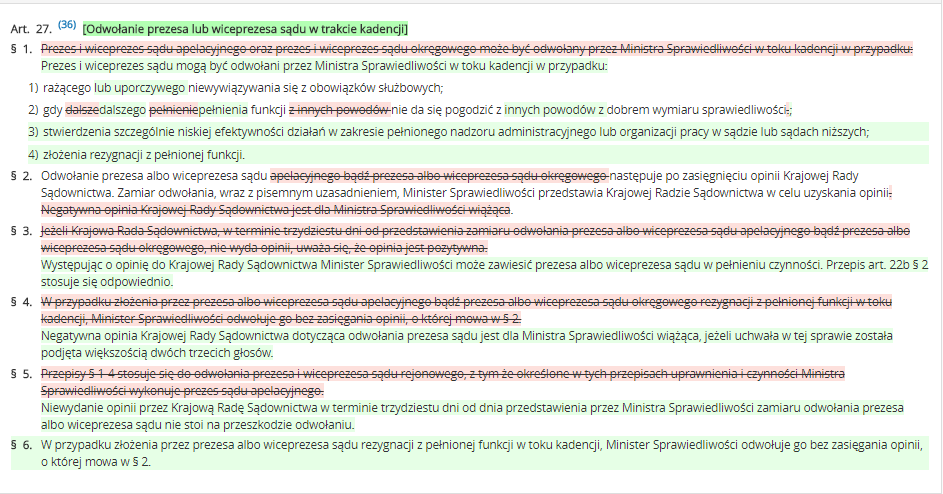 STRUKTURA SĄDÓW
Sądownictwo administracyjne
Art. 184.
„Naczelny Sąd Administracyjny oraz inne sądy administracyjne sprawują, w zakresie określonym w ustawie, kontrolę działalności administracji publicznej. Kontrola ta obejmuje również orzekanie o zgodności z ustawami uchwał organów samorządu terytorialnego i aktów normatywnych terenowych organów administracji rządowej.”
STRUKTURA SĄDÓW
Sądownictwo administracyjne
Struktura:
Naczelny Sąd Administracyjny
wojewódzkie sądy administracyjne
STRUKTURA SĄDÓW
Sądownictwo administracyjne
Naczelny Sąd Administracyjny

 nadzór orzeczniczy nad działalnością WSA
 podejmowanie uchwał dotyczących wykładni przepisów prawnych  w przypadku istnienia rozbieżności pomiędzy sądami wojewódzkimi 
 rozstrzyganie sporów o właściwość pomiędzy organami samorządu terytorialnego a organami administracji rządowej
STRUKTURA SĄDÓW
Sądownictwo wojskowe
Sądy właściwe do orzekania w sprawach karnych o przestępstwa popełnione przez żołnierzy w czynnej służbie wojskowej. W ściśle określonych przypadkach są one właściwe również do orzekania w sprawach cywilnych pracowników wojska. (art. 647 kpk)
STRUKTURA SĄDÓW
Sądownictwo wojskowe
Struktura:
sądy garnizonowe
wojskowe sądy okręgowe
STRUKTURA SĄDÓW
Sądownictwo wojskowe
Nadzór:
Minister Sprawiedliwości – nadzór administracyjny
Minister Obrony Narodowej  - nadzór służbowy
SĄD NAJWYŻSZY
Art. 183.
„1. Sąd Najwyższy sprawuje nadzór nad działalnością sądów powszechnych i wojskowych w zakresie orzekania.
2. Sąd Najwyższy wykonuje także inne czynności określone w Konstytucji i ustawach.”
Art. 1 Ustawy o Sądzie Najwyższym
1. Sąd Najwyższy jest organem władzy sądowniczej (…)
SĄD NAJWYŻSZY
Kompetencje

- sprawowanie wymiaru sprawiedliwości 
 rozpoznawanie protestów wyborczych oraz stwierdzania ważności wyborów i referendów
opiniowanie projektów ustaw i innych aktów normatywnych, na podstawie których orzekają i funkcjonują sądy,
 wykonywania innych czynności określonych w ustawach.
SĄD NAJWYŻSZY
Nadzór nad działalnością sądów powszechnych i wojskowych

rozpoznawania środków odwoławczych od orzeczeń sądowych wydanych przez sądy powszechne i wojskowe
podejmowanie uchwał rozstrzygających zagadnienia prawa
	- zasady prawne
SĄD NAJWYŻSZY
Organy
 Pierwszy Prezes SN
 Prezesi
 Zgromadzenia Ogólne Sędziów SN
 Zgromadzenie Ogólne Sędziów Izby SN
 Kolegium SN
STATUS SĘDZIEGO
Zasada niezawisłości sędziowskiej

Art. 178.
1. Sędziowie w sprawowaniu swojego urzędu są niezawiśli i podlegają tylko Konstytucji oraz ustawom.
2. Sędziom zapewnia się warunki pracy i wynagrodzenie odpowiadające godności urzędu oraz zakresowi ich obowiązków.
STATUS SĘDZIEGO
Zasada niezawisłości sędziowskiej

Na zakres tej zasady składa się m.in.:
niezależność od organów państwa
bezstronność w stosunku do stron sporu
samodzielność sędziego wobec władz
niezależność od wpływów politycznych
STATUS SĘDZIEGO
Zasady powoływania sędziów

Art. 179.
„Sędziowie są powoływani przez Prezydenta Rzeczypospolitej, na wniosek Krajowej Rady Sądownictwa, na czas nieoznaczony.”
„Sędziowie, zgodnie z art. 179 Konstytucji, są powoływani przez Prezydenta, na wniosek KRS, na czas nieoznaczony. Konstytucja wskazuje zatem dwa podmioty biorące udział w procedurze nominacyjnej sędziów – Prezydenta i KRS. Procedura nominacji sędziowskiej w Konstytucji zakłada więc współpracę dwóch organów, z których jeden ma bezpośredni mandat społeczny, a drugi – z uwagi na udział między innymi posłów i senatorów – dysponuje mandatem pośrednim (…) Na podstawie art. 144 ust. 3 pkt 17 Konstytucji kompetencja w zakresie powoływania sędziów należy do tych aktów urzędowych Prezydenta, które dla swej ważności nie wymagają podpisu Prezesa Rady Ministrów (tak zwana prerogatywa). Taka kwalifikacja jest jednak nie tyle wzmocnieniem samodzielnej pozycji ustrojowej Prezydenta, ile zaakcentowaniem niezależności sądownictwa od rządu i podległych mu organów. Wymóg kontrasygnaty oznaczałby bowiem przyznanie premierowi prawa weta wobec kandydatów zaproponowanych przez KRS (…)
Konstytucja, powierzając kompetencje w zakresie powołania sędziów Prezydentowi, przyjmuje zatem system nominacyjny sędziów, ale o ograniczonym charakterze. Akty nominacji sędziowskich nie wymagają wprawdzie kontrasygnaty, jednakże konstytucyjny wymóg wniosku KRS stanowi znaczące zawężenie swobody działania Prezydenta w tej sytuacji. Prezydent nie może bowiem powołać dowolnej osoby spełniającej wymagania stawiane kandydatom na sędziów, lecz wyłącznie osobę, której kandydatura została rozpatrzona i wskazana przez KRS (…)”
„(…) Procedura nominacyjna sędziów jest przedmiotem dyskusji w orzecznictwie sądowym, trybunalskim i w doktrynie prawa. (…)
Kontrowersje budzi także kwestia, czy Prezydent może nie uwzględnić wniosku KRS i odmówić powołania danej osoby do pełnienia urzędu na stanowisku sędziowskim. W świetle przeważających poglądów przedstawicieli doktryny nie ulega wątpliwości, że co prawda swoboda działania Prezydenta ogranicza się do zajęcia stanowiska wobec kandydata zaproponowanego przez KRS, jednakże ujęcie kompetencji w zakresie powoływania sędziów w formę prerogatywy podkreśla, że Prezydent nie ma prawnego obowiązku uwzględnienia wniosku KRS, przy czym odmowa powinna mieć miejsce tylko w sytuacji nadzwyczajnej i musiałoby ją poprzedzać przedstawienie KRS zastrzeżeń przez zasiadającego w niej przedstawiciela Prezydenta (…)
Jeśli chodzi o praktykę ustrojową, to do 2007 r. nie zdarzył się wypadek odmowy uwzględnienia wniosku KRS przez Prezydenta. Praktyka ta uległa zmianie, gdy Prezydent postanowieniem z 3 stycznia 2008 r. (M. P. Nr 4, poz. 38) odmówił powołania do pełnienia urzędu na stanowisku sędziego dziewięciu osób wskazanych we wniosku KRS.
Trybunał zwrócił uwagę, że nieokreślenie wprost terminu, w jakim Prezydent ma wykonać swoją kompetencję, nie oznacza, że art. 179 Konstytucji w ogóle nie odnosi się do tej kwestii. Należy go bowiem odczytywać jako obowiązek Prezydenta działania niezwłocznego (bez zbędnej zwłoki). Interpretacja taka znajduje uzasadnienie między innymi w treści art. 126 Konstytucji. (…)”

Wyrok Trybunału Konstytucyjnego z dnia 5 czerwca 2012 r., sygn. akt K 18/09
STATUS SĘDZIEGO
Immunitet sędziowski

Art. 181.
„Sędzia nie może być, bez uprzedniej zgody sądu określonego w ustawie, pociągnięty do odpowiedzialności karnej ani pozbawiony wolności. Sędzia nie może być zatrzymany lub aresztowany, z wyjątkiem ujęcia go na gorącym uczynku przestępstwa, jeżeli jego zatrzymanie jest niezbędne do zapewnienia prawidłowego toku postępowania. O zatrzymaniu niezwłocznie powiadamia się prezesa właściwego miejscowo sądu, który może nakazać natychmiastowe zwolnienie zatrzymanego.”
STATUS SĘDZIEGO
Zasada incompatibilitas

Art. 178
„3. Sędzia nie może należeć do partii politycznej, związku zawodowego ani prowadzić działalności publicznej nie dającej się pogodzić z zasadami niezależności sądów i niezawisłości sędziów.”

Dodatkowo – art. 86 ustawy Prawo o ustroju sądów powszechnych
UDZIAŁ OBYWATELI W SPRAWOWANIU WYMIARU SPRAWIEDLIWOŚCI
Art. 182.
Udział obywateli w sprawowaniu wymiaru sprawiedliwości określa ustawa.
W Polsce udział obywateli w sprawowaniu wymiaru sprawiedliwości realizowany jest poprzez instytucję ławników.
Tak zwane sądy ławnicze składają się zarówno z sędziów zawodowych, jak i ławników.
UDZIAŁ OBYWATELI W SPRAWOWANIU WYMIARU SPRAWIEDLIWOŚCI
Art. 158. ustawy Prawo o ustroju sądów powszechnych 
§ 1. Ławnikiem może być wybrany ten, kto: 
posiada obywatelstwo polskie i korzysta z pełni praw cywilnych i obywatelskich; 
jest nieskazitelnego charakteru; 
ukończył 30 lat; 
jest zatrudniony, prowadzi działalność gospodarczą lub mieszka w miejscu kandydowania co najmniej od roku; 
nie przekroczył 70 lat; 
jest zdolny, ze względu na stan zdrowia, do pełnienia obowiązków ławnika; 
posiada co najmniej wykształcenie średnie
UDZIAŁ OBYWATELI W SPRAWOWANIU WYMIARU SPRAWIEDLIWOŚCI
Art. 47.  Kodeksu postępowania cywilnego

§ 2.  W pierwszej instancji sąd w składzie jednego sędziego jako przewodniczącego i dwóch ławników rozpoznaje sprawy:
1) z zakresu prawa pracy o: 
a) ustalenie istnienia, nawiązanie lub wygaśnięcie stosunku pracy, o uznanie bezskuteczności wypowiedzenia stosunku pracy, o przywrócenie do pracy i przywrócenie poprzednich warunków pracy lub płacy oraz łącznie z nimi dochodzone roszczenia i o odszkodowanie w przypadku nieuzasadnionego lub naruszającego przepisy wypowiedzenia oraz rozwiązania stosunku pracy, 
b) naruszenia zasady równego traktowania w zatrudnieniu i o roszczenia z tym związane, 
c) odszkodowanie lub zadośćuczynienie w wyniku stosowania mobbingu; 

2) ze stosunków rodzinnych o: 
a) rozwód, 
b) separację, 
c)  ustalenie bezskuteczności uznania ojcostwa, 
d) rozwiązanie przysposobienia.
UDZIAŁ OBYWATELI W SPRAWOWANIU WYMIARU SPRAWIEDLIWOŚCI
Art. 28. Kodeksu postępowania karnego

§ 1. Na rozprawie głównej sąd orzeka w składzie jednego sędziego, jeżeli ustawa nie stanowi inaczej. Sędzia ma prawa i obowiązki przewodniczącego.
§ 2. W sprawach o zbrodnie sąd orzeka w składzie jednego sędziego i dwóch ławników.
§ 3. Ze względu na szczególną zawiłość sprawy sąd pierwszej instancji może postanowić o rozpoznaniu jej w składzie trzech sędziów.
§ 4. W sprawach o przestępstwa, za które ustawa przewiduje karę dożywotniego pozbawienia wolności, sąd orzeka w składzie dwóch sędziów i trzech ławników.
WŁADZA SĄDOWNICZA
WŁADZA SĄDOWNICZA
SĄDY
TRYBUNAŁY
TRYBUNAŁ KONSTYTUCYJNY
TRYBUNAŁ
STANU
TRYBUNAŁ STANU
Organ władzy sądowniczej orzekający o tzw. odpowiedzialności konstytucyjnej.
Pod pojęciem odpowiedzialności konstytucyjnej rozumie się odpowiedzialność za naruszenie prawa w związku z zajmowanym stanowiskiem lub w zakresie urzędowania.
Podmioty ponoszące odpowiedzialność przed TS:
Prezydent 
Prezes Rady Ministrów i członkowie Rady Ministrów
Prezes Narodowego Banku Polskiego
Prezes Najwyższej Izby Kontroli
członkowie Krajowej Rady Radiofonii i Telewizji
Naczelny Dowódca Sił Zbrojnych 
posłowie i senatorowie*
TRYBUNAŁ STANU
Skład
Przewodniczący
Zastępcy Przewodniczącego - 2 
 Członkowie – 16
Wymagana większość- bezwzględna

Podmiot uprawniony do zgłoszenia kandydata – Marszałek Sejmu, min. 35 posłów
TRYBUNAŁ STANU
Skład
Przewodniczący – Małgorzata Gersdorf
Zastępcy przewodniczącego – Jerzy Kozdroń, Andrzej Rogoyski
Członkowie: 
Piotr Andrzejewski
Kazimierz Barczyk
Marek Czeszkiewicz
Jacek Dubois
Andrzej Kojro
Robert Majka
Maciej Miłosz
Witold Pahl
Andrzej Rościszewski
Zbigniew Sieczkoś
Bogdan Szlachta
Paweł Śliwa
Jerzy Wierchowicz
Maciej Zaborowski
Józef Zych
Czesław Paweł Kłak
TRYBUNAŁ STANU
Skład orzekający
Jako sąd I instancji – przewodniczący i 4 członków

Jako sąd II instancji – przewodniczący i 6 członków (z wyłączeniem sędziów 			   orzekających w danej sprawie w I instancji)
TRYBUNAŁ STANU
Art. 3. ustawy o TS
Odpowiedzialność konstytucyjna obejmuje czyny, którymi osoby wymienione w art. 1 ust. 1, w związku z zajmowanym stanowiskiem lub w zakresie swojego urzędowania, chociażby nieumyślnie, naruszyły Konstytucję lub ustawę.
Katalog kar:
utrata czynnego i biernego prawa wyborczego w wyborach Prezydenta, w wyborach do Sejmu i do Senatu, w wyborach do Parlamentu Europejskiego oraz w wyborach organów samorządu terytorialnego;
zakaz zajmowania kierowniczych stanowisk lub pełnienia funkcji związanych ze szczególną odpowiedzialnością w organach państwowych i w organizacjach społecznych;
utrata wszystkich albo niektórych orderów, odznaczeń i tytułów honorowych
Pozbawienie mandatu poselskiego (tylko przy naruszeniu zakazu z art. 107 ust. 1 Konstytucji)
KAZUS
3. Grupa 115 posłów wystąpiła do Marszałka Sejmu z wnioskiem o pociągnięcie do odpowiedzialności konstytucyjnej GIODO. Podstawą takiego wystąpiła były wielokrotne i powtarzające się naruszania przez Generalnego Inspektora przepisów Konstytucji RP i szeregu ustaw. Jakie działanie podejmie w następstwie złożonego wniosku Marszałek Sejmu?
TRYBUNAŁ KONSTYTUCYJNY
Trybunał Konstytucyjny -  organ władzy sądowniczej, niebędący sądem w rozumieniu ustawy zasadniczej. Jego pozycja ustrojowa cechuje się dużą niezależnością od władzy ustawodawczej i wykonawczej oraz pozostałych organów władzy sądowniczej.
TRYBUNAŁ KONSTYTUCYJNY
Ustawa z dnia 1 sierpnia 1997 r. o Trybunale Konstytucyjnym
Dz. U. 1997 r. Nr 102, poz. 643
Ustawa z dnia 25 czerwca 2015 r. 
o Trybunale Konstytucyjnym
Dz.U. 2015 poz. 1064
Ustawa z dnia 22 lipca 2016 r. o Trybunale Konstytucyjnym Dz.U. 2016 poz. 1157
Wyrok TK z dnia 3.12.2015, sygn. K 34/15
Nowelizacja ustawy z dnia 19 listopada 2015 r.
Nowelizacja ustawy z dnia 22 grudnia 2015 r.
Wyrok TK z dnia 9.12.2015, sygn. K 35/15
Wyrok TK z dnia 9.03.2016, sygn. K 47/15
TRYBUNAŁ KONSTYTUCYJNY
Ustawa z dnia 25 czerwca 2015 r.  o TK
Art.  19. 
1. Prawo zgłaszania kandydata na sędziego Trybunału przysługuje Prezydium Sejmu oraz grupie co najmniej 50 posłów.
2. Wniosek w sprawie zgłoszenia kandydata na sędziego Trybunału składa się do Marszałka Sejmu nie później niż 3 miesiące przed dniem upływu kadencji sędziego Trybunału.

Art. 137. W przypadku sędziów Trybunału, których kadencja upływa w roku 2015, termin na złożenie wniosku, o którym mowa w art. 19 ust. 2, wynosi 30 dni od dnia wejścia w życie ustawy. 

Art. 139. Ustawa wchodzi w życie po upływie 30 dni od dnia ogłoszenia (…)
8 listopada 2015 r.
Romana Hauser, 
Krzysztof Ślebzak
 Andrzeja Jakubecki
Bronisław Sitek 
Andrzeja Sokala
2 grudnia 2015 r.
Henryk Cioch
 Lech Morawski
 Mariusz Muszyński
 Piotr Pszczółkowski
Julia Przyłębska
25 .11.2015 
Uchwały ws. stwierdzenia braku mocy prawnej” uchwał o wyborze pięciu sędziów TK przez Sejm poprzedniej kadencji
TRYBUNAŁ KONSTYTUCYJNY
Wyrok TK z dnia 3 grudnia 2015, sygn. akt K 34/15
W przekonaniu wnioskodawcy, art. 137 ustawy o TK jest niezgodny z art. 194 ust. 1 Konstytucji, ponieważ przewiduje procedurę, która narusza prawo wyboru sędziego Trybunału przez Sejm VIII kadencji.
Zgodnie z art. 194 ust. 1 Konstytucji: „Trybunał Konstytucyjny składa się z 15 sędziów, wybieranych indywidualnie przez Sejm na 9 lat spośród osób wyróżniających się wiedzą prawniczą. Ponowny wybór do składu Trybunału jest niedopuszczalny”.
W wypadku nieobsadzonego stanowiska sędziowskiego w składzie Trybunału, konstytucyjnym obowiązkiem Sejmu – zgodnie z przewidzianymi procedurami – jest jego niezwłoczne uzupełnienie. W piśmiennictwie odnotowuje się, że nie ma konstytucyjnych przeszkód, aby – przejściowo – Trybunał działał w zmniejszonym składzie (…)
W Konstytucji została przyjęta koncepcja indywidualizacji wyboru sędziego Trybunału. Kadencja biegnie odrębnie dla każdego sędziego; nominacje sędziowskie są rozproszone w czasie, zgodnie z naturalnym (chronologicznym) zwalnianiem kolejnych stanowisk.
Trybunał stwierdził, że z art. 194 ust. 1 Konstytucji wynika obowiązek wyboru sędziego Trybunału przez Sejm tej kadencji, w trakcie której zostało opróżnione stanowisko sędziego Trybunału. Z wyrażenia „Trybunał Konstytucyjny składa się z 15 sędziów, wybieranych indywidualnie przez Sejm” wynika, że chodzi nie o jakikolwiek Sejm, ale o ten, którego czasowy zakres działania pokrywa się z dniem wygaśnięcia bądź upływu kadencji sędziego Trybunału.
TRYBUNAŁ KONSTYTUCYJNY
Wyrok TK z dnia 3 grudnia 2015, sygn. akt K 34/15
Trybunał przychylił się do zarzutów wnioskodawcy, że art. 137 ustawy o TK w zakresie, w jakim dotyczy wyboru sędziów Trybunału mających zastąpić sędziów, których kadencja upływa 2 i 8 grudnia 2015 r. (tj. sędziów, których kadencja upływa po rozpoczęciu kadencji Sejmu VIII kadencji), jest niezgodny z art. 194 ust. 1 Konstytucji. Sędziowie ci zostali wybrani przez organ nieuprawniony. Wybór sędziego Trybunału nie może zostać dokonany niejako z góry (przed czasem) w stosunku do stanowisk sędziowskich, które zostaną zwolnione dopiero w trakcie kadencji przyszłego Sejmu. (…)

W wypadku dwóch sędziów Trybunału, wybranych na miejsce sędziów, których kadencja upłynęła bądź upływa 2 i 8 grudnia 2015 r., podstawa prawna istotnego etapu ich procedury wyborczej została zakwestionowana przez Trybunał jako niekonstytucyjna. Ponieważ obsadzenie stanowisk sędziowskich jeszcze nie nastąpiło, gdyż nie została dopełniona ostatnia czynność doniosła prawnie (tj. ślubowanie sędziów Trybunału wobec Prezydenta), derogacja stosownego zakresu art. 137 ustawy o TK ma ten skutek, że dalsze postępowanie powinno zostać przerwane i zamknięte(…). Dokończenie tego postępowania jest niedopuszczalne, ponieważ podstawa prawna jednego z jego etapów została uznana przez Trybunał za niekonstytucyjną.

Ponieważ zgodnie z art. 190 ust. 1 Konstytucji orzeczenie Trybunału ma moc powszechnie obowiązującą i jest ostateczne, to z chwilą wejścia w życie niniejszego orzeczenia żaden organ państwa nie ma podstaw prawnych do kwestionowania – jako niekonstytucyjnych – tych przepisów regulujących element procedury wyboru sędziego Trybunału, które Trybunał uznał w tym wyroku za zgodne z Konstytucją
TRYBUNAŁ KONSTYTUCYJNY
Późniejsze nowelizacje ustawy z 2015 r.
Nowelizacja ustawy z dnia 19 listopada 2015 r. oraz z dnia 22 grudnia 2015 r.

Najważniejsze zmiany
 orzekanie w pełnym składzie, którego skład liczby co najmniej 13 z 15 sędziów TK
 większość 2/3 głosów dla orzeczeń wydawanych w pełnym składzie
możliwość wszczęcia postępowania dyscyplinarnego wobec sędziego TK przez Prezydenta i Ministra Sprawiedliwości
 kolejność rozpatrywania wniosków uzależniona jest od kolejności ich wpływu do Trybunału
Wyrok TK z dnia 9 grudnia 2015, sygn. akt K 35/15
Wyrok TK z dnia 9 marca 2016 r., sygn. akt K 47/15
TRYBUNAŁ KONSTYTUCYJNY
Sytuacja po orzeczeniach TK sygn. akt K 35/15 i K 47/15
Dualizm rozwiązań prawnych
Zgodnie z orzeczeniami TK
Powrót do stanu prawnego sprzed nowelizacji
Zgodnie z polityką rządu
Nowelizacje zachowały moc obowiązującą
TRYBUNAŁ KONSTYTUCYJNY
Aktualny stan prawny
Ustawa z dnia 13 grudnia 2016 r. - Przepisy wprowadzające ustawę o organizacji i trybie postępowania przed Trybunałem Konstytucyjnym oraz ustawę o statusie sędziów Trybunału Konstytucyjnego
Ustawa z dnia 22 lipca 2016 r. o Trybunale Konstytucyjnym Dz.U. 2016 poz. 1157
Ustawa z dnia 30 listopada 2016 r. o statusie sędziów Trybunału Konstytucyjnego
Ustawa z dnia 30 listopada 2016 r. o organizacji i trybie postępowania przed Trybunałem Konstytucyjnym
TRYBUNAŁ KONSTYTUCYJNY
Skład
Art. 194.
1. Trybunał Konstytucyjny składa się z 15 sędziów, wybieranych indywidualnie przez Sejm na 9 lat spośród osób wyróżniających się wiedzą prawniczą. Ponowny wybór do składu Trybunału jest niedopuszczalny.
Art. 3 ustawy z dnia 30 listopada 2016 r. o statusie sędziów Trybunału Konstytucyjnego 
Sędzią Trybunału może zostać osoba, która wyróżnia się wiedzą prawniczą oraz spełnia wymagania niezbędne do pełnienia urzędu na stanowisku sędziego Sądu Najwyższego.
TRYBUNAŁ KONSTYTUCYJNY
Skład
Art. 22. Ustawy o Sądzie Najwyższym 
§ 1. Do pełnienia urzędu na stanowisku sędziego Sądu Najwyższego może być powołany ten, kto: 
ma obywatelstwo polskie i korzysta z pełni praw cywilnych i publicznych; 
2) jest nieskazitelnego charakteru; 
3) ukończył wyższe studia prawnicze w Polsce i uzyskał tytuł magistra 	lub zagraniczne uznane w Polsce; 
4) wyróżnia się wysokim poziomem wiedzy prawniczej; 
5) jest zdolny, ze względu na stan zdrowia, do pełnienia obowiązków sędziego; 
6) ma co najmniej dziesięcioletni staż pracy na stanowisku sędziego, prokuratora, Prezesa Prokuratorii Generalnej Rzeczypospolitej Polskiej, jej wiceprezesa lub radcy albo wykonywania w Polsce zawodu adwokata, radcy prawnego lub notariusza.
§ 2. Wymagania, o których mowa w § 1 pkt 6, nie dotyczą osoby, która pracowała w polskiej szkole wyższej, w Polskiej Akademii Nauk, w instytucie naukowo-badawczym lub innej placówce naukowej, mając tytuł naukowy profesora albo stopień naukowy doktora habilitowanego nauk prawnych.
TRYBUNAŁ KONSTYTUCYJNY
Skład
Art. 30 Regulaminu Sejmu
1. Wnioski w sprawie wyboru lub powołania przez Sejm poszczególnych osób na stanowiska państwowe określone w art. 26 i 29 mogą zgłaszać Marszałek Sejmu albo co najmniej 35 posłów, z tym że na stanowisko sędziego Trybunału Konstytucyjnego - Prezydium Sejmu albo co najmniej 50 posłów, (…)
Art. 31 Regulaminu Sejmu
1. Wybór albo powołanie poszczególnych osób na stanowiska państwowe określone w art. 26-29 następuje bezwzględną większością głosów.
TRYBUNAŁ KONSTYTUCYJNY
Status sędziego TK
Art. 6.  ustawy z dnia 30 listopada 2016 r. o statusie sędziów Trybunału Konstytucyjnego 
Sędzia Trybunału w sprawowaniu swojego urzędu jest niezawisły i podlega tylko Konstytucji.
Immunitet – art. 196 Konstytucji
TRYBUNAŁ KONSTYTUCYJNY
Status sędziego TK
Przesłanki wygaśnięcia mandatu:
śmierć
zrzeczenie się przez sędziego urzędu
 skazanie prawomocnym wyrokiem sądu za przestępstwo umyślne ścigane z oskarżenia publicznego lub umyślne przestępstwo skarbowe
prawomocne orzeczenie dyscyplinarne o złożeniu sędziego z urzędu.
TRYBUNAŁ KONSTYTUCYJNY
Organy TK
- Zgromadzenie Ogólne Sędziów Trybunału
 - Prezes
Art. 194. Konstytucji
2. Prezesa i Wiceprezesa Trybunału Konstytucyjnego powołuje Prezydent Rzeczypospolitej spośród kandydatów przedstawionych przez Zgromadzenie Ogólne Sędziów Trybunału Konstytucyjnego

Art. 10 ustawy o organizacji i trybie postępowania przed Trybunałem Konstytucyjnym
1. Prezesa Trybunału powołuje Prezydent Rzeczypospolitej Polskiej spośród kandydatów przedstawionych przez Zgromadzenie Ogólne w trybie określonym w art. 11.
2. Kadencja Prezesa Trybunału trwa sześć lat.
TRYBUNAŁ KONSTYTUCYJNY
Funkcje TK
kontrola zgodności norm z normami wyższego rzędu
rozpoznawanie skarg konstytucyjnych
rozstrzyganie sporów kompetencyjnych pomiędzy centralnymi konstytucyjnymi organami państwa
orzekanie o konstytucyjności celów lub działalności partii politycznych
rozstrzyganie o zaistnieniu tymczasowej przeszkody w sprawowaniu urzędu przez Prezydenta
TRYBUNAŁ KONSTYTUCYJNY
Funkcje TK
kontrola zgodności norm z normami wyższego rzędu
Art. 188. Konstytucji
Trybunał Konstytucyjny orzeka w sprawach:
zgodności ustaw i umów międzynarodowych z Konstytucją,
zgodności ustaw z ratyfikowanymi umowami międzynarodowymi, których ratyfikacja wymagała uprzedniej zgody wyrażonej w ustawie,
zgodności przepisów prawa, wydawanych przez centralne organy państwowe, z Konstytucją, ratyfikowanymi umowami międzynarodowymi i ustawami (…)
TRYBUNAŁ KONSTYTUCYJNY
Funkcje TK
kontrola zgodności norm z normami wyższego rzędu
Art. 59. ustawy o organizacji i trybie postępowania przed TK
Trybunał na posiedzeniu niejawnym wydaje postanowienie o umorzeniu postępowania: 
	(…)
	4) jeżeli akt normatywny w zakwestionowanym zakresie utracił moc obowiązującą przed wydaniem orzeczenia przez Trybunał;
3. Trybunał nie umarza postępowania z przyczyny, o której mowa w ust. 1 pkt 4, jeżeli wydanie orzeczenia w postępowaniu zainicjowanym skargą konstytucyjną jest konieczne dla ochrony konstytucyjnych wolności i praw.
TRYBUNAŁ KONSTYTUCYJNY
Funkcje TK
kontrola zgodności norm z normami wyższego rzędu
„(…)W tym miejscu jednak Trybunał Konstytucyjny uważa za konieczne podkreślenie, że badane przepisy, poprzez pewną niejasność mogą ewentualnie stwarzać w przyszłości zagrożenie dla niezależności władzy sądowniczej. Trybunał Konstytucyjny nie chce jednak zakładać, niejako z góry, patologii działania instytucji stworzonej w toku demokratycznej procedury legislacyjnej, zwłaszcza wtedy gdy badanie zgodności z Konstytucją następuje w wyniku wniosku prewencyjnego.
Uznając, że analiza zaskarżonych przepisów nie prowadzi do podważenia ich zgodności z Konstytucją, ponieważ nie stanowią one zagrożenia niezależności władzy sądowniczej - jako takiej - Trybunał Konstytucyjny podkreśla, że wyrok niniejszy nie zamyka drogi do ewentualnego ponownego zbadania tych przepisów, gdyby okazało się, że w toku stosowania nadano im znaczenie niezgodne z normami konstytucyjnymi. (…)”

Wyrok TK z dnia 9 listopada 2005 r., sygn. akt Kp 2/2005
TRYBUNAŁ KONSTYTUCYJNY
Funkcje TK
kontrola zgodności norm z normami wyższego rzędu
Inicjatywa kontroli
konkretnej – sądy w trakcie rozpoznawania konkretnej sprawy.
	Tzw. pytania prawne

abstrakcyjnej
Prezydent Rzeczypospolitej, Marszałek Sejmu, Marszałek Senatu, Prezes Rady Ministrów, 50 posłów, 30 senatorów, Pierwszy Prezes Sądu Najwyższego, Prezes Naczelnego Sądu Administracyjnego, Prokurator Generalny, Prezes Najwyższej Izby Kontroli, Rzecznik Praw Obywatelskich,
organy stanowiące jednostek samorządu terytorialnego, ogólnokrajowe organy związków zawodowych oraz ogólnokrajowe władze organizacji pracodawców i organizacji zawodowych, kościoły i inne związki wyznaniowe
Krajowa Rada Sądownictwa
TRYBUNAŁ KONSTYTUCYJNY
Funkcje TK
kontrola zgodności norm z normami wyższego rzędu
Wnioski rozpatrywane są w składzie:
 pełnym – w sprawie zgodności ustawy z Konstytucją przed jej podpisaniem lub umowy międzynarodowej z Konstytucją przed jej ratyfikacją,
 5 sędziów – w sprawie zgodności ustaw i ratyfikowanych umów międzynarodowych z Konstytucją, zgodności ustaw z ratyfikowanymi umowami międzynarodowymi, których ratyfikacja wymagała uprzedniej zgody wyrażonej w ustawie;
 3 sędziów - zgodności innych aktów normatywnych z Konstytucją, ratyfikowanymi umowami międzynarodowymi i ustawami, 
 1 sędziego – w sprawie odmowy nadania dalszego biegu wnioskom podmiotów z  art. 191 ust. 1 pkt 3-5
TRYBUNAŁ KONSTYTUCYJNY
Funkcje TK
kontrola zgodności norm z normami wyższego rzędu
Rodzaje orzeczeń
 pozytywne – stwierdzające konstytucyjność aktu
 negatywne – stwierdzające niezgodność z aktem wyższego rzędu
TRYBUNAŁ KONSTYTUCYJNY
Funkcje TK
rozpoznawanie skarg konstytucyjnych
Skarga konstytucyjna – szczególny środek ochrony konstytucyjnych praw i wolności, służący jednostce. Ma ona prawo zwrócenia się do Trybunału Konstytucyjnego o zweryfikowanie ostatecznych rozstrzygnięć
Art. 79 Konstytucji
1. Każdy, czyje konstytucyjne wolności lub prawa zostały naruszone, ma prawo, na zasadach określonych w ustawie, wnieść skargę do Trybunału Konstytucyjnego w sprawie zgodności z Konstytucją ustawy lub innego aktu normatywnego, na podstawie którego sąd lub organ administracji publicznej orzekł ostatecznie o jego wolnościach lub prawach albo o jego obowiązkach określonych w Konstytucji.
TRYBUNAŁ KONSTYTUCYJNY
Funkcje TK
rozstrzyganie sporów kompetencyjnych pomiędzy centralnymi konstytucyjnymi organami państwa
Art. 189 Konstytucji
Trybunał Konstytucyjny rozstrzyga spory kompetencyjne pomiędzy centralnymi konstytucyjnymi organami państwa.
Podmioty uprawnione do wystąpienia z wnioskiem:
Prezydent Rzeczypospolitej, Marszałek Sejmu, Marszałek Senatu, Prezes Rady Ministrów, Pierwszy Prezes Sądu Najwyższego, Prezes Naczelnego Sądu Administracyjnego i Prezes Najwyższej Izby Kontroli
TRYBUNAŁ KONSTYTUCYJNY
Funkcje TK
orzekanie o konstytucyjności celów lub działalności partii politycznych
Art. 11 Konstytucji
1. Rzeczpospolita Polska zapewnia wolność tworzenia i działania partii politycznych. Partie polityczne zrzeszają na zasadach dobrowolności i równości obywateli polskich w celu wpływania metodami demokratycznymi na kształtowanie polityki państwa.
2. Finansowanie partii politycznych jest jawne.
Art. 13 Konstytucji
Zakazane jest istnienie partii politycznych i innych organizacji odwołujących się w swoich programach do totalitarnych metod i praktyk działania nazizmu, faszyzmu i komunizmu, a także tych, których program lub działalność zakłada lub dopuszcza nienawiść rasową i narodowościową, stosowanie przemocy w celu zdobycia władzy lub wpływu na politykę państwa albo przewiduje utajnienie struktur lub członkostwa
TRYBUNAŁ KONSTYTUCYJNY
Funkcje TK
orzekanie o konstytucyjności celów lub działalności partii politycznych
Badanie konstytucyjności celów partii politycznych
 na etapie powstawania partii 
podmiot inicjujący – Sąd Okręgowy w Warszawie
procedura – pytanie prawne do TK
na etapie działalności już istniejącej partii
podmiot inicjujący – podmioty wymienione w art. 191 ust. 1
procedura - przewidziana dla rozpoznawania wniosków w sprawie zgodności aktów normatywnych z Konstytucją, ratyfikowanymi umowami międzynarodowymi lub ustawami.
TRYBUNAŁ KONSTYTUCYJNY
Funkcje TK
rozstrzyganie o zaistnieniu tymczasowej przeszkody w sprawowaniu urzędu przez Prezydenta
Art. 131.
1. Jeżeli Prezydent Rzeczypospolitej nie może przejściowo sprawować urzędu, zawiadamia o tym Marszałka Sejmu, który tymczasowo przejmuje obowiązki Prezydenta Rzeczypospolitej. Gdy Prezydent Rzeczypospolitej nie jest w stanie zawiadomić Marszałka Sejmu o niemożności sprawowania urzędu, wówczas o stwierdzeniu przeszkody w sprawowaniu urzędu przez Prezydenta Rzeczypospolitej rozstrzyga Trybunał Konstytucyjny na wniosek Marszałka Sejmu.(…)
TRYBUNAŁ KONSTYTUCYJNY
Typy sygnatur
K - wnioski o stwierdzenie zgodności ustaw lub ratyfikowanych umów międzynarodowych z Konstytucją oraz zgodności ustaw z umowami międzynarodowymi, których ratyfikacja wymagała uprzedniej zgody wyrażonej w ustawie;
Kp - wnioski Prezydenta RP o stwierdzenie zgodności z Konstytucją ustaw przed ich podpisaniem albo umów międzynarodowych przed ich ratyfikacją;
P - pytania prawne w sprawie zgodności aktu normatywnego z Konstytucją, ratyfikowanymi umowami międzynarodowymi lub ustawą;
Kpt - wnioski dotyczące rozstrzygania sporów kompetencyjnych, pomiędzy centralnymi konstytucyjnymi organami państwa;
Pp - wnioski dotyczące stwierdzenia zgodności z Konstytucją celów lub działalności partii politycznych;
U - wnioski o stwierdzenie zgodności przepisów prawa, wydawanych przez centralne organy państwowe z Konstytucją, ratyfikowanymi umowami międzynarodowymi lub ustawami;
SK - skargi konstytucyjne;
M - wnioski Marszałka Sejmu o stwierdzenie przeszkody w sprawowaniu urzędu przez Prezydenta RP oraz powierzeniu Marszałkowi Sejmu tymczasowego wykonywania obowiązków Prezydenta RP.